Úvod od  MS Dynamics NAV   Příklad nad podej a následky tohoto procesu v systému (sklad, položky zákazníka a věcné položky ( finanční transakce na účtech hlavní knihy)
Ing.J.Skorkovský,CSc. 
MASARYK UNIVERSITY BRNO, Czech Republic 
Faculty of economics and business administration 
Department of corporate economy
Karta zákazníka
Klik myši
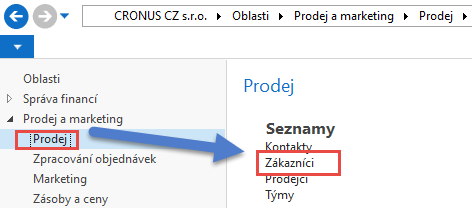 Seznam 
zákazníků
Další snímek
Seznam zákazníků
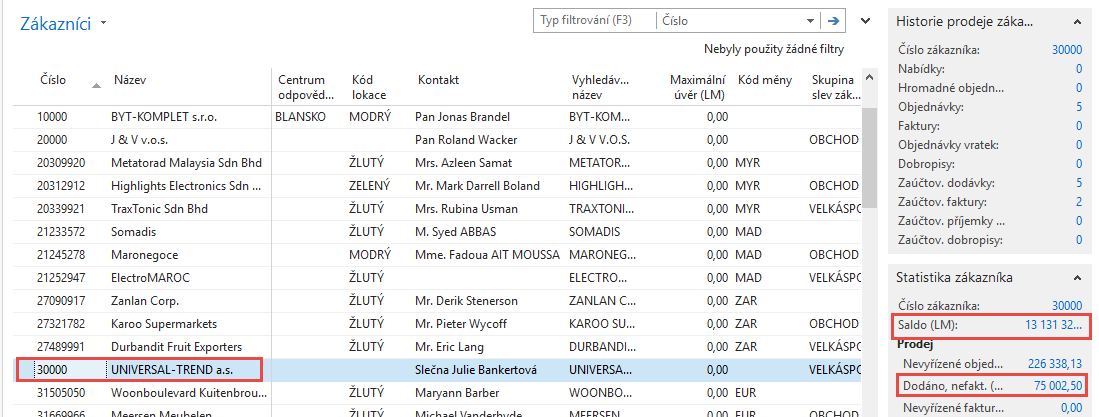 Prohlédněte si pole Saldo (vypočítávané pole ) a vysvětlete původ této částky!
Prohlédněte historii obchodních případů !  Pro otevření karty použijte ikonu Úprava!
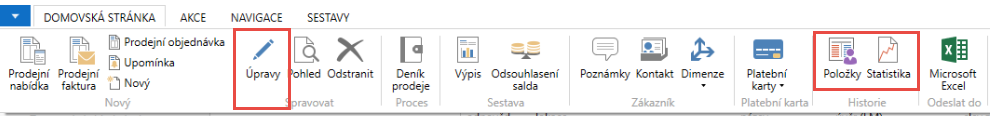 Jak otevřít jednu kartu 
Zákaznika
Karta zákazníka
Prohlédněte následující záložky této karty :
Obecné  - základní pole  (Země, Oblast, Prodejce, Saldo, Maximální úvěr,....)
Komunikace  - (e-mail,…)
Fakturace – základní pole (Účetní skupiny )
Platby  – základní pole  (Kód platební podmínky )  
Příjem  –  základní pole  (Skladová lokace)
Zahraniční obchod – základní pole  (Kód měny, jazyk,…)
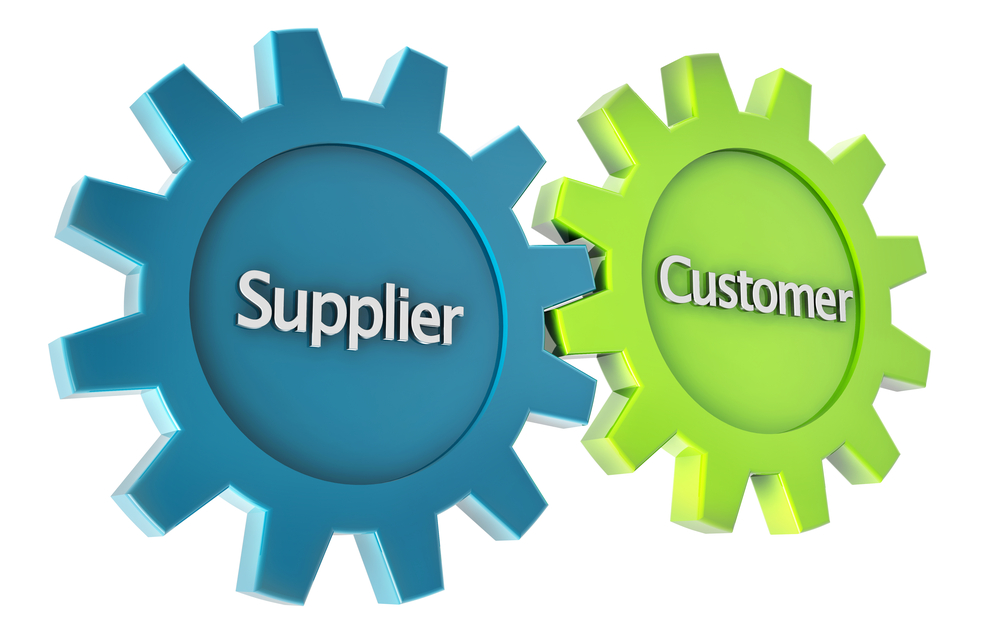 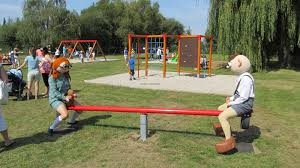 Udržení rovnováhy
 mezi nabídkou a poptávkou
Položky zákazníka
Položky 
zákazníka
Ctrl-F7
Karta  zákazníka
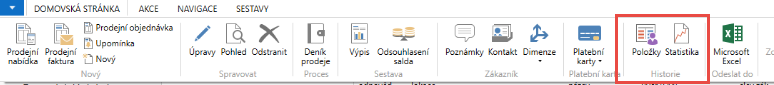 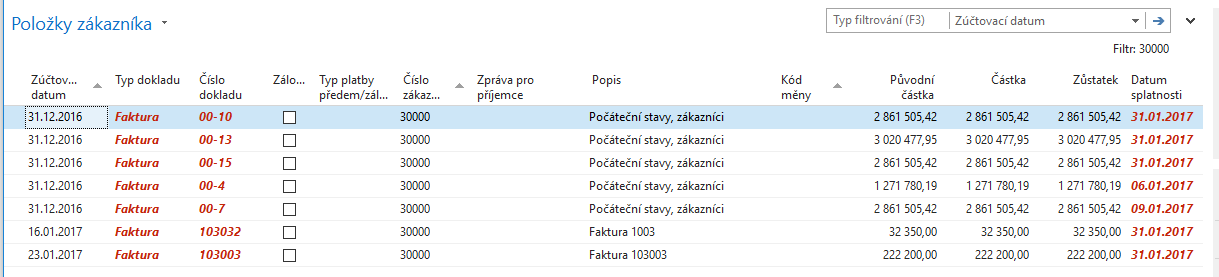 Pracovní datum , Platební podmínky
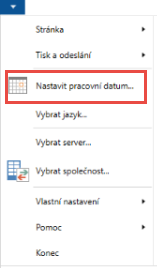 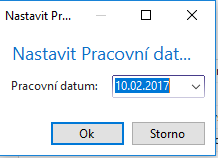 Karta zákazníka
Některé 
parametry 
řídící obchodní 
případy
Záložka Platby karty Zákazníka
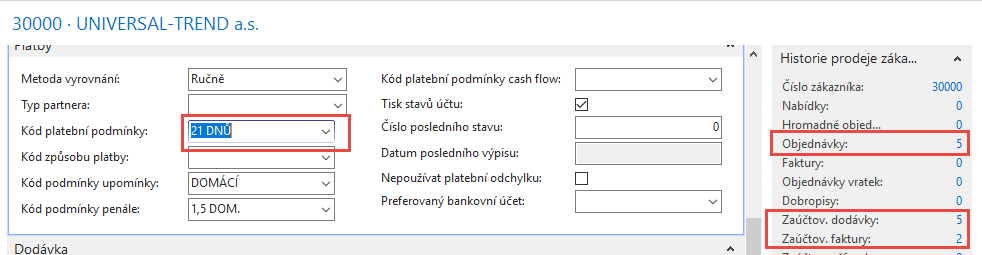 Položky zákazníka  (nasazený filtr pouze na faktury po splatnosti)
Karta 
zákazníka
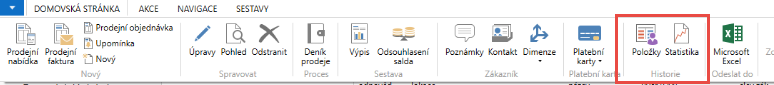 Karta 
zákazníka
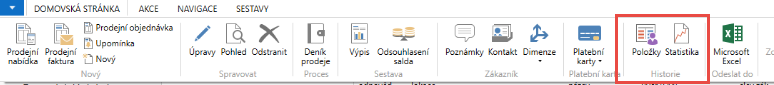 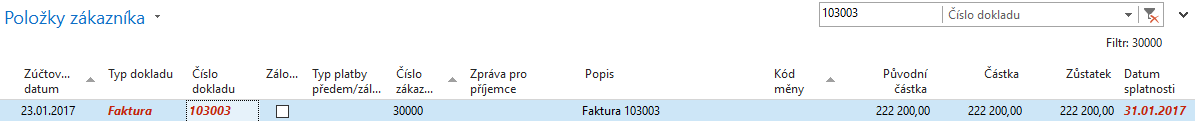 Využijte funkci Navigovat umožňující zobrazit dokument (zaúčtovanou fakturu)
Další snímek
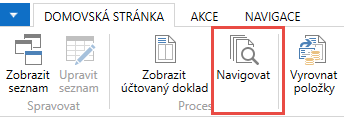 Hledaná faktura-Navigace
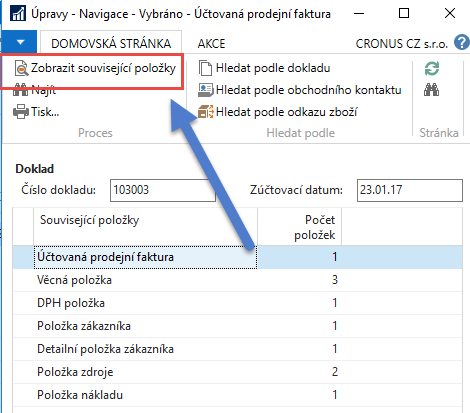 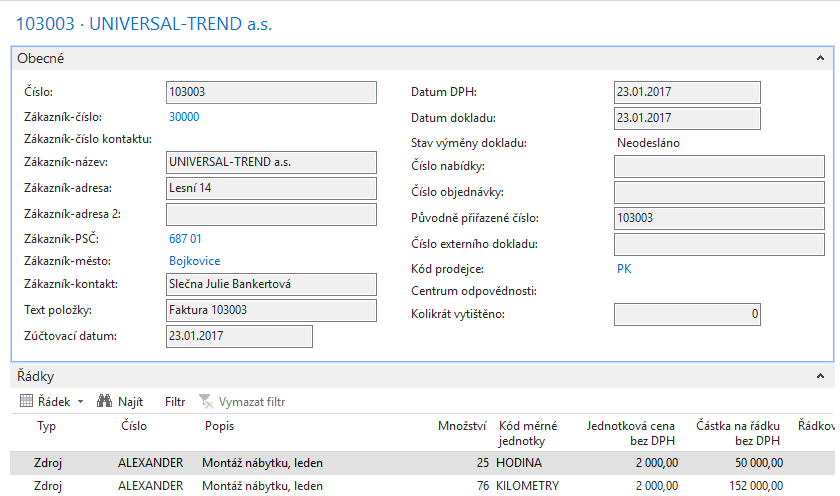 Seznam zboží
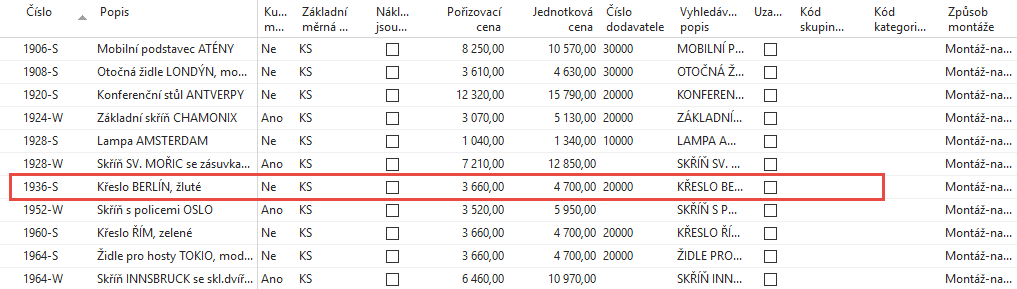 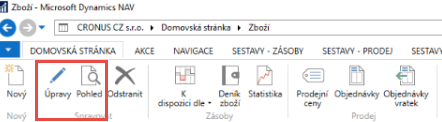 Karta zboží-záložka Obecné
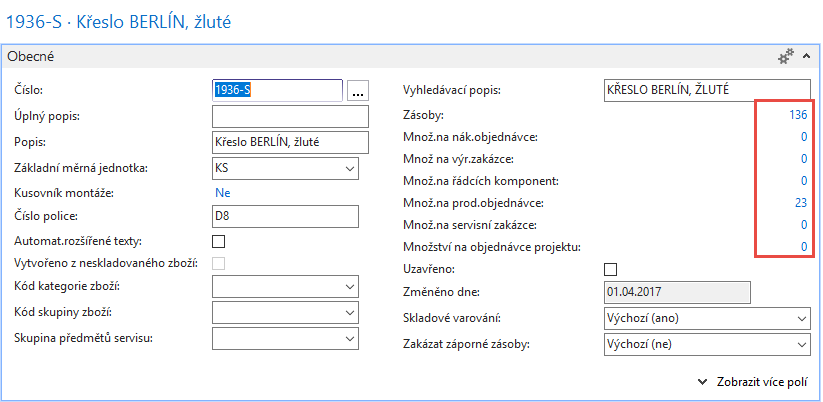 Karta zboží-záložka Fakturace
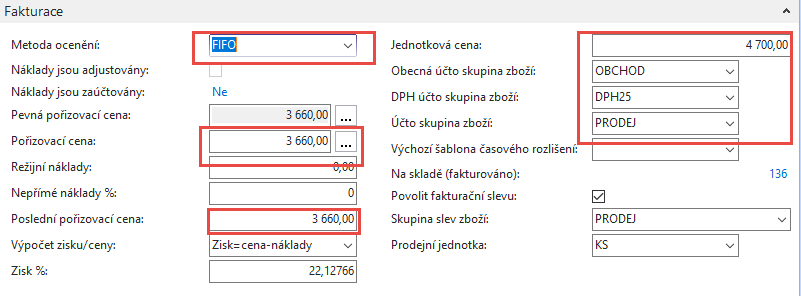 Metoda ocenění-úvod
Vybraná Metoda ocenění určuje způsob, kterým program vypočte Pořizovací cenu 
Podle základního pravidla je hodnota v poli Pořizovací cena na kartě zboží založena na pevných nákladech zboží s metodou ocenění Pevná cena. Pro zboží se všemi ostatními metodami ocenění je založena na výpočtu zásob na skladě (fakturované náklady a očekávané náklady) vydělených množstvím na skladě.
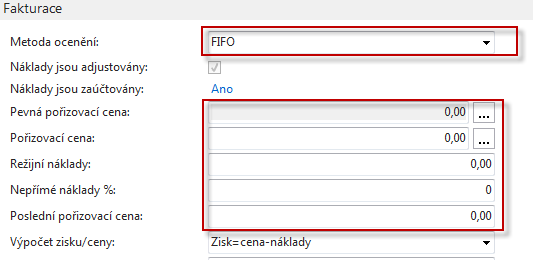 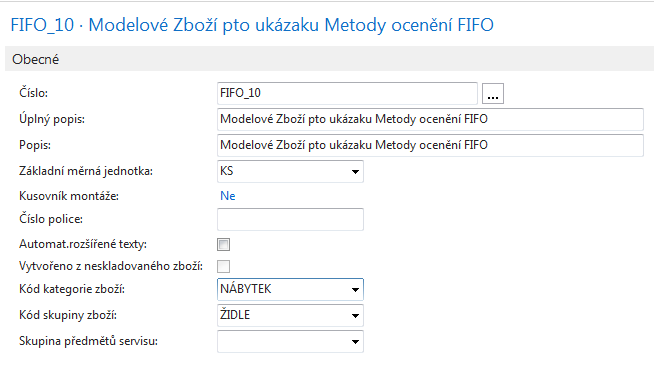 Provedeme dva nákupy za různé ceny  pořízení  v různých časech 
(ukázka nákupů není předmětem této prezentace- lze použít lekci Nákup)
Položky zboží a pole Pořizovací cena
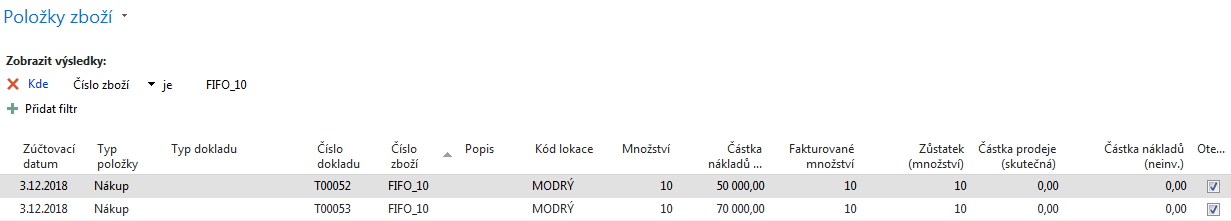 Po registraci nákupů :  10 ks – 5000 Kč as 10 ks 7000 Kč
Přehled pořizovací ceny z Karty Zboží – pole Pořizovací cena
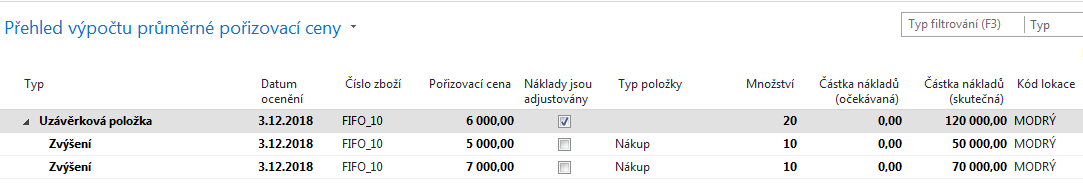 Provedeme jeden prodej 11 ks 
(ukázka prodeje bude předmětem této prezentace později )
Položky zboží a pole Pořizovací cena
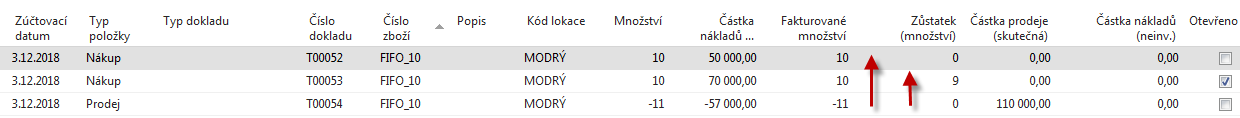 Ze skladu odepsáno  10 ks  po 5000 Kč a 1 ks po 7000 Kč
(ukázka prodeje bude předmětem této prezentace později )
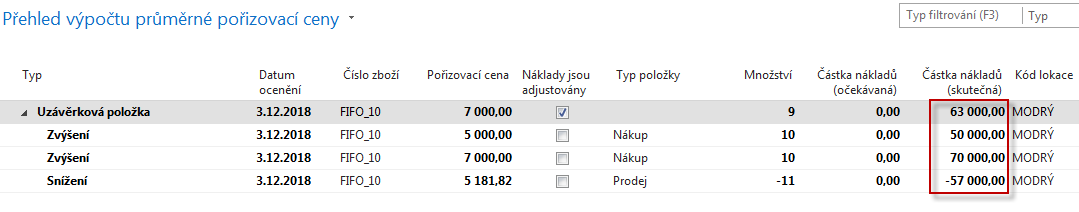 70000+50000=120000
120000-(50000+7000)=63000
Karta zboží-záložka Doplnění
Vyrobit-na-sklad (MTS)
Vyrobit-na-objednávku (MTO)
Nákup, Výroba, Montáž
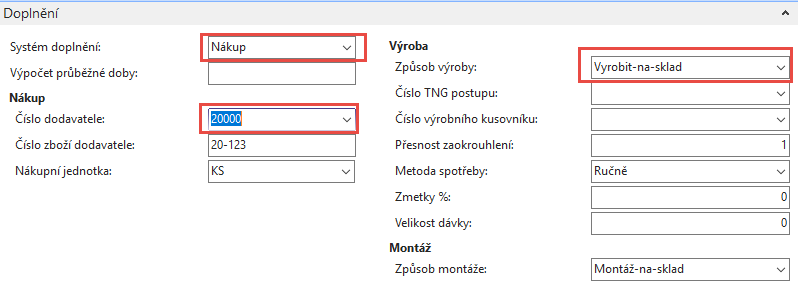 Položky zboží
Karta 
zboží
Ctrl-F7
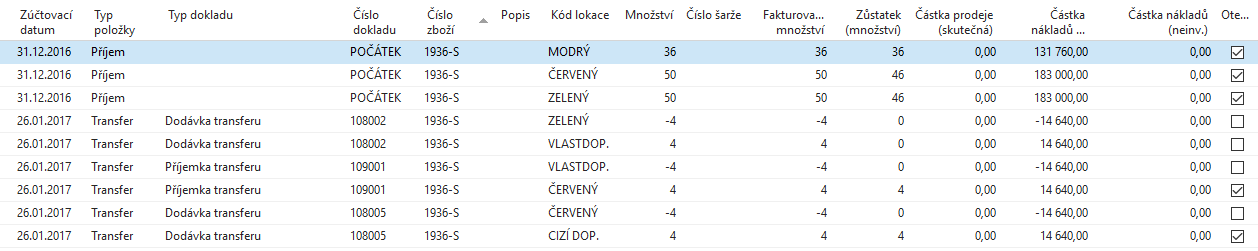 Typy položek (Nákup, Prodej, Příjem, Výdej, Spotřeba, Výroba, Transfer)
Vytvoření prodejní objednávky (PO)
Zákazník
Ctrl-N
Hlavička PO
Dodat množství  !!!
Řádek (řádky)  PO
3
Zboží
Vytvoření PO v systému MS Dynamics NAV 2016
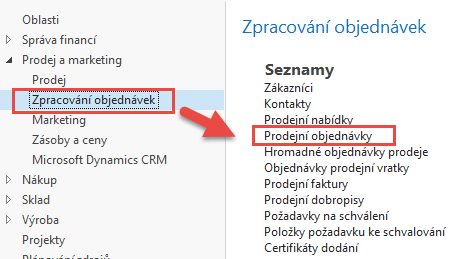 Seznam existujících PO, které nebyly zatím zaúčtovány
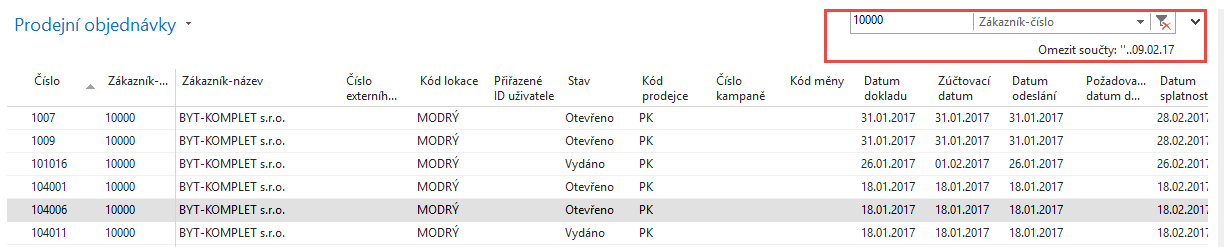 PO- nová
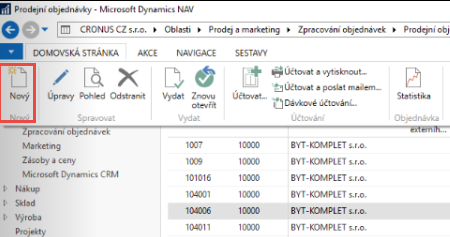 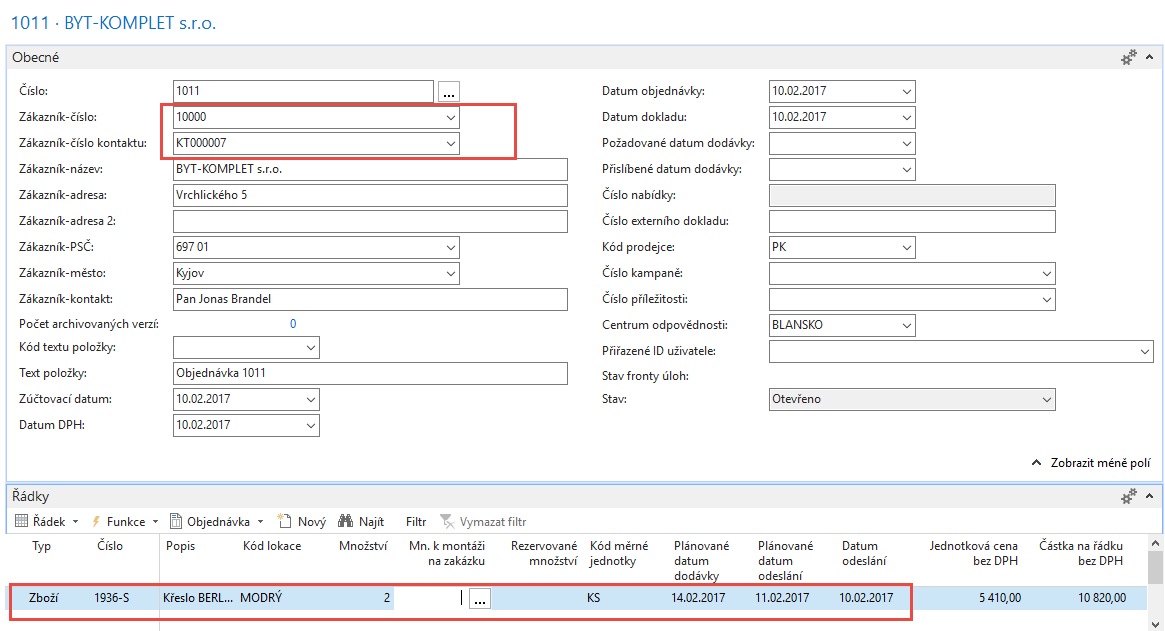 PO – data(K zadávání dat využívejte myš klávesu F4- obdobně jako v PWP Nákup)
Viz další  snímek
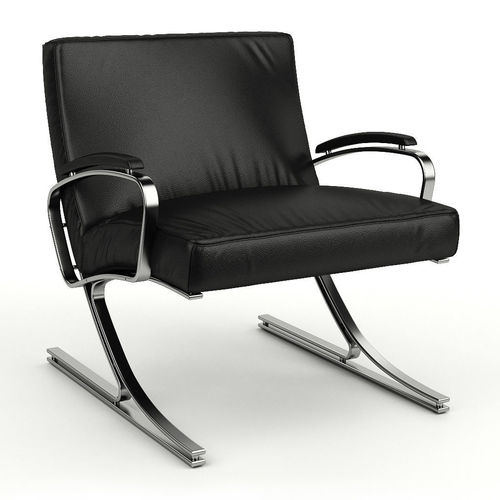 Varování
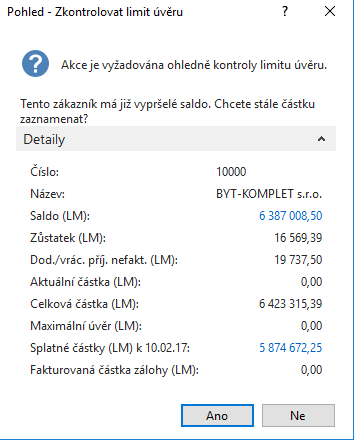 PO->Tisk (náhled) ikonou Tisk
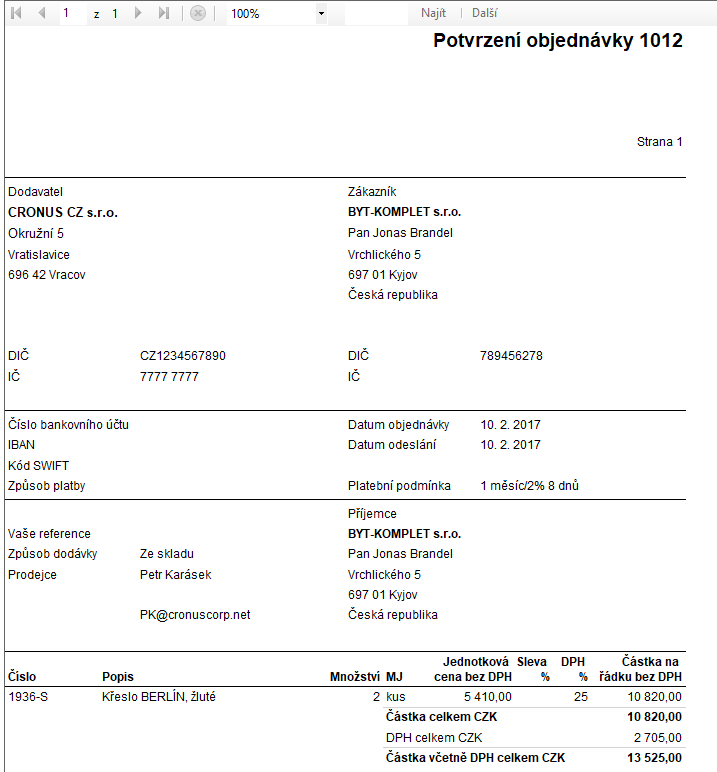 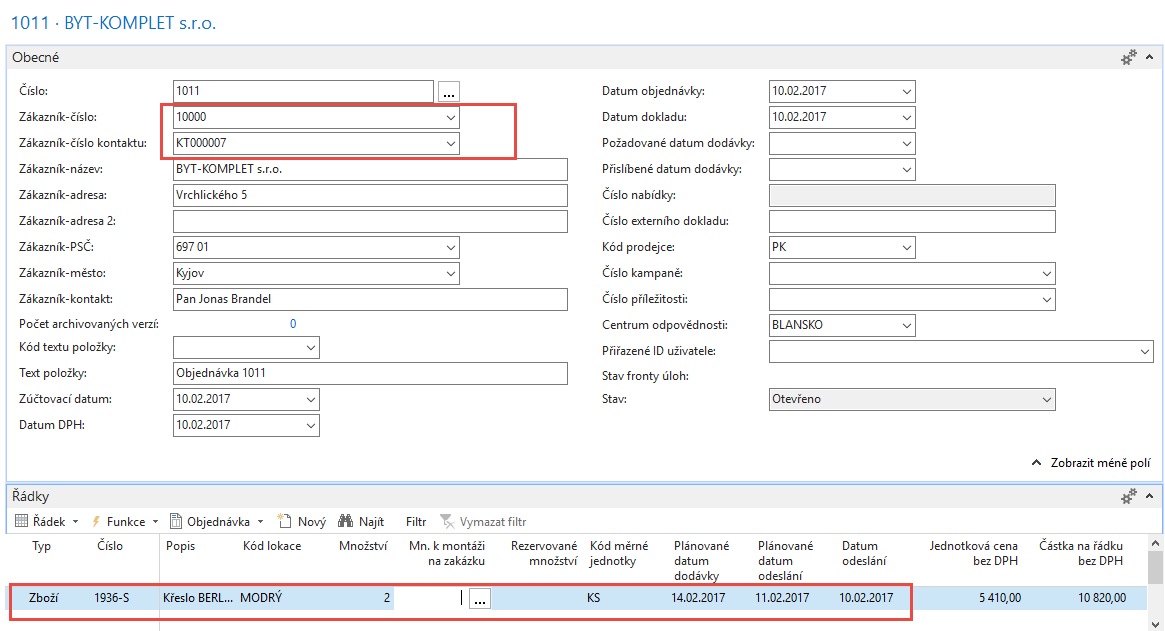 Zaúčtování PO s pomocí F9 (nebo ikony Účtovat)
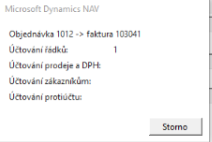 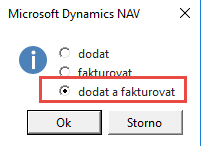 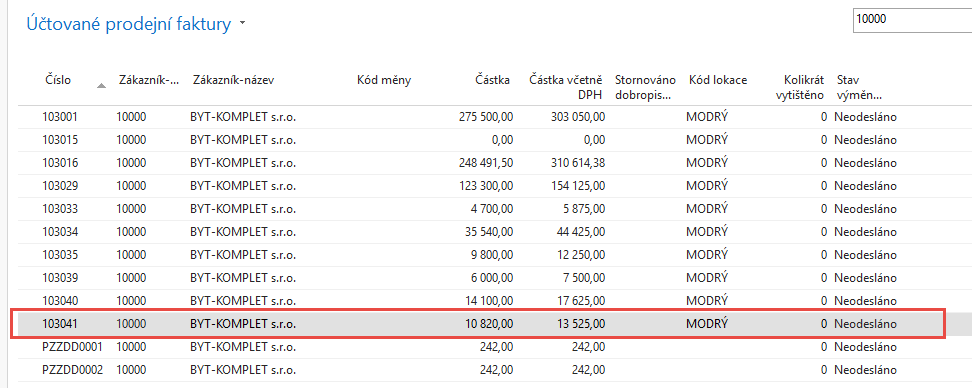 Položky zákazníka
Karta 
zákazníka
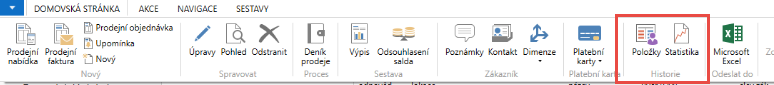 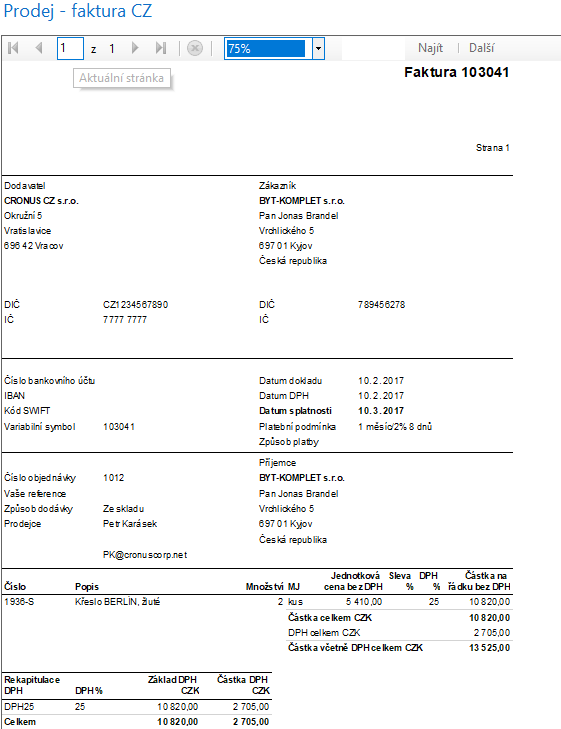 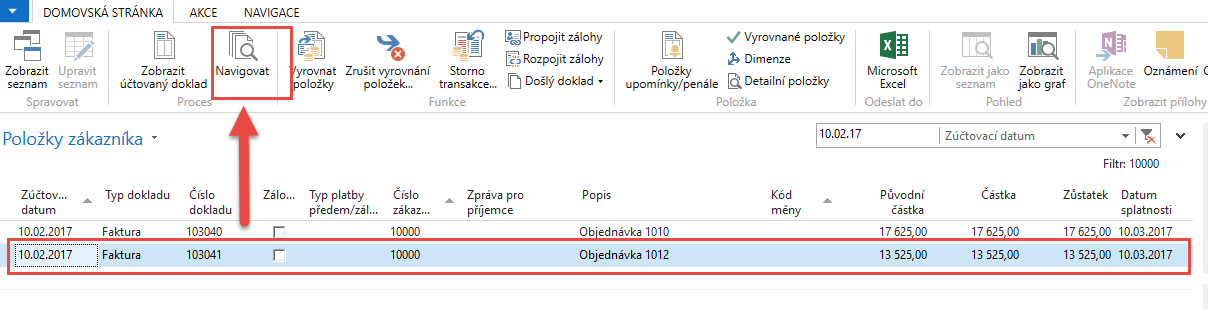 Další snímek
Položky zboží
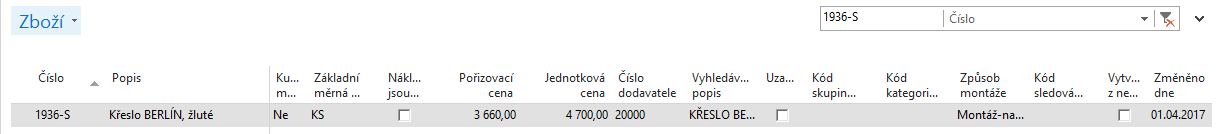 Ctrl-F7
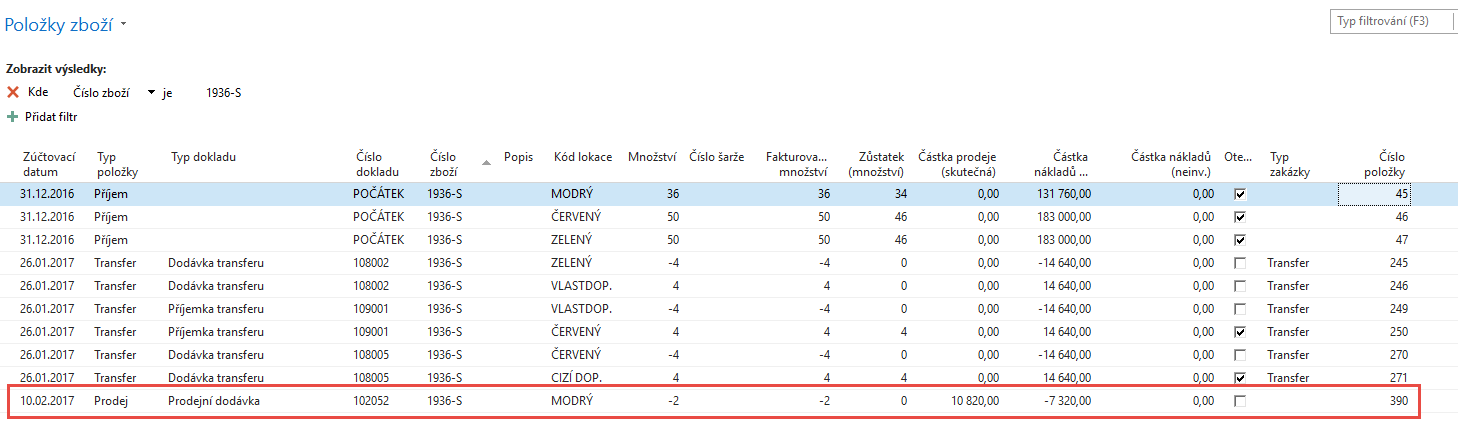 General Ledger (home study)
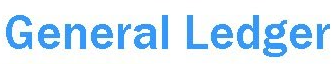 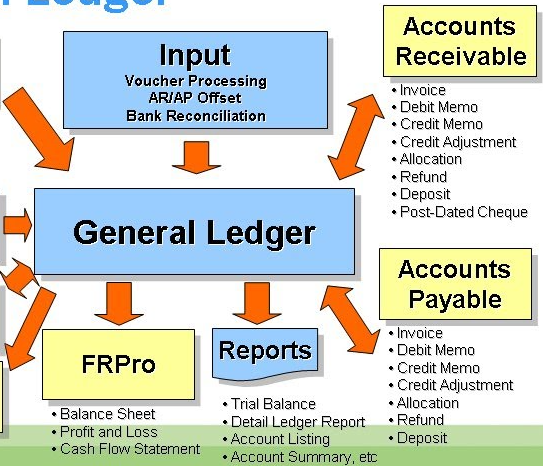 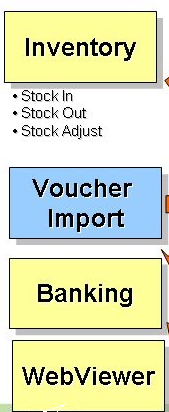 Věcné položky (transakce v hlavní knize)
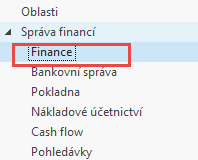 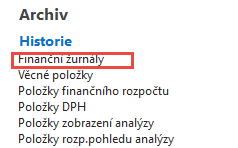 Skok na poslední záznam v žurnálu
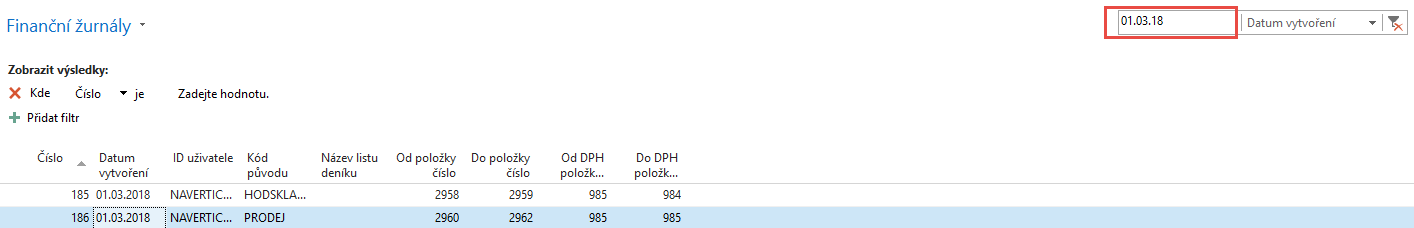 Věcné položky (transakce v hlavní knize)
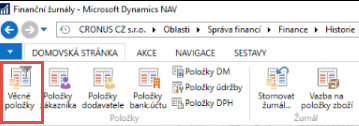 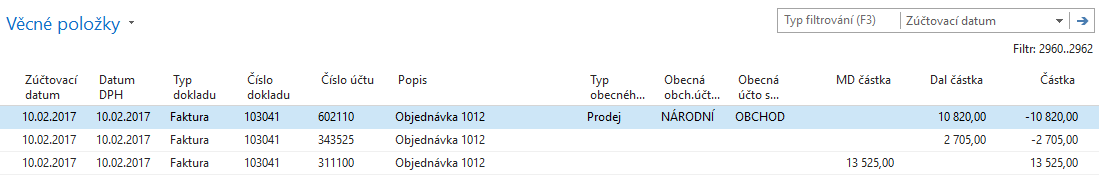 Věcné položky (transakce v hlavní knize)
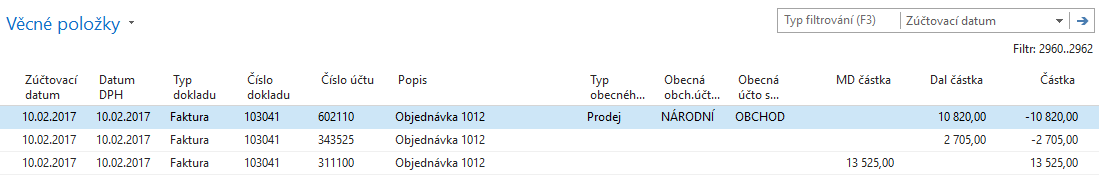 Tržby
              602 110
DPH VAT 25%
         343535
Zákazník
           311 000
2705
13525
10820
Využití navigačního nástroje
Skok na položky zákazníka ze stejné obrazovky, která byla využita na zobrazení věcných položek
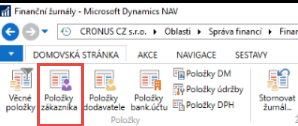 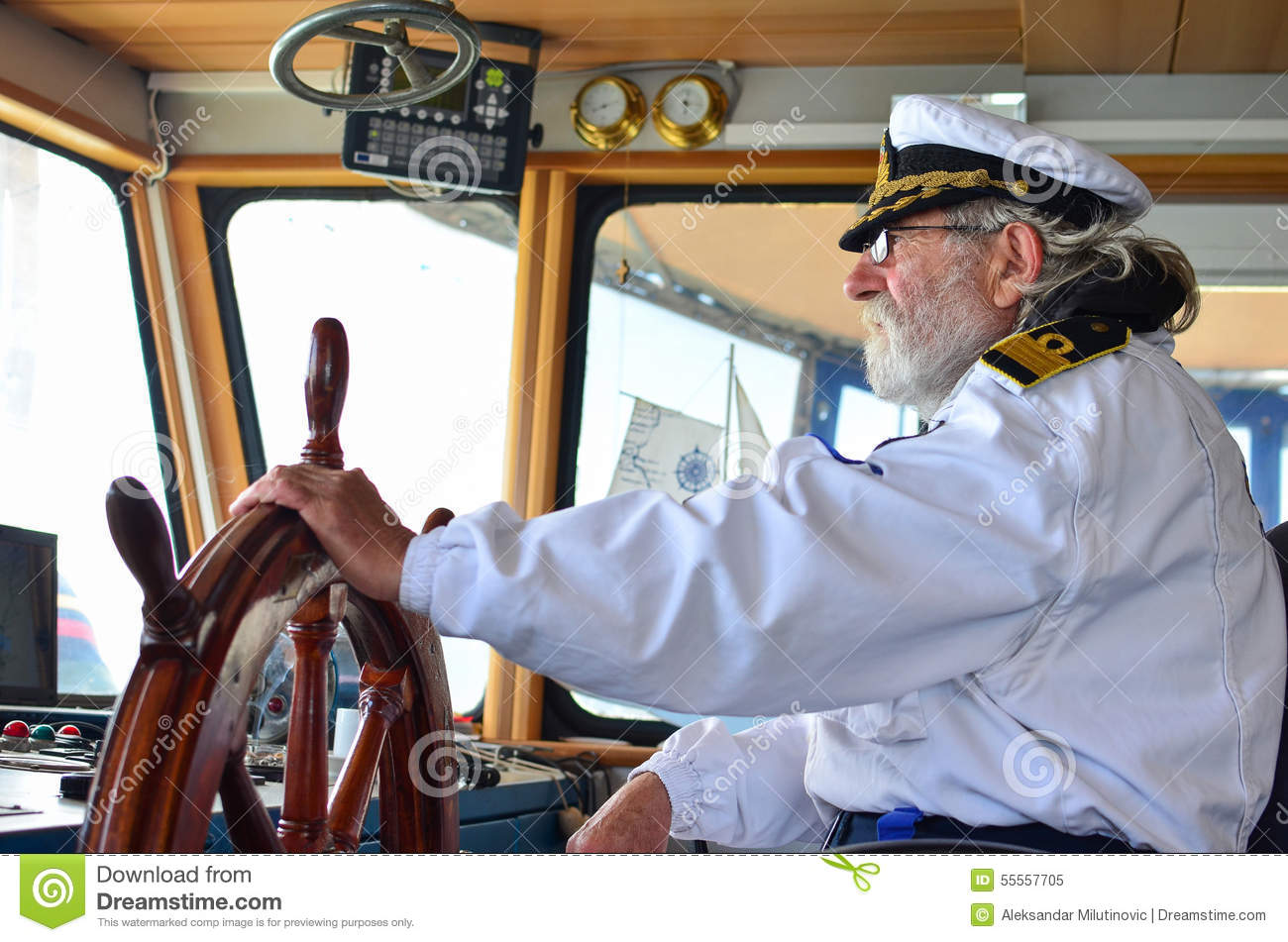 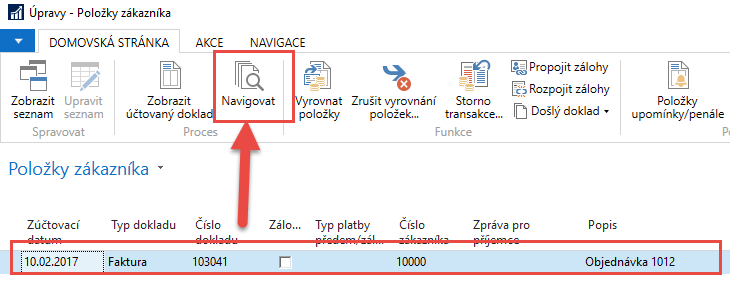 Využití navigačního nástroje
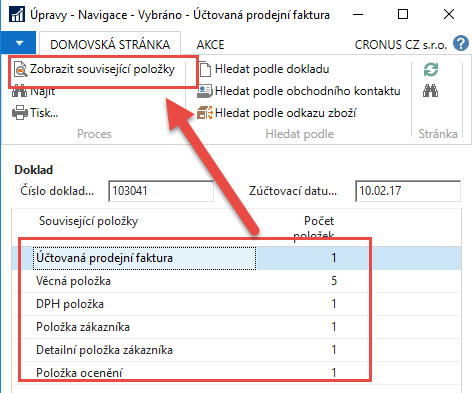 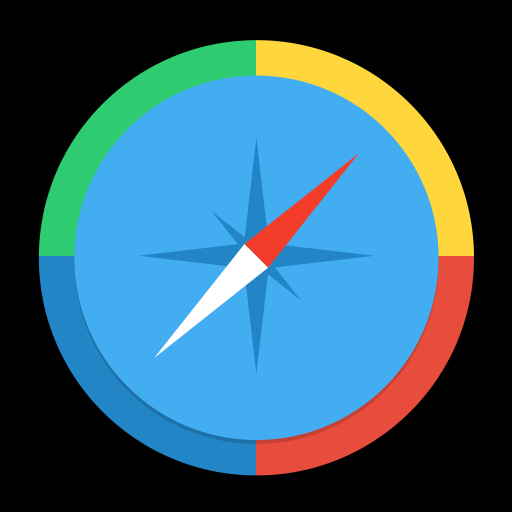 Jeden z výsledků navigace
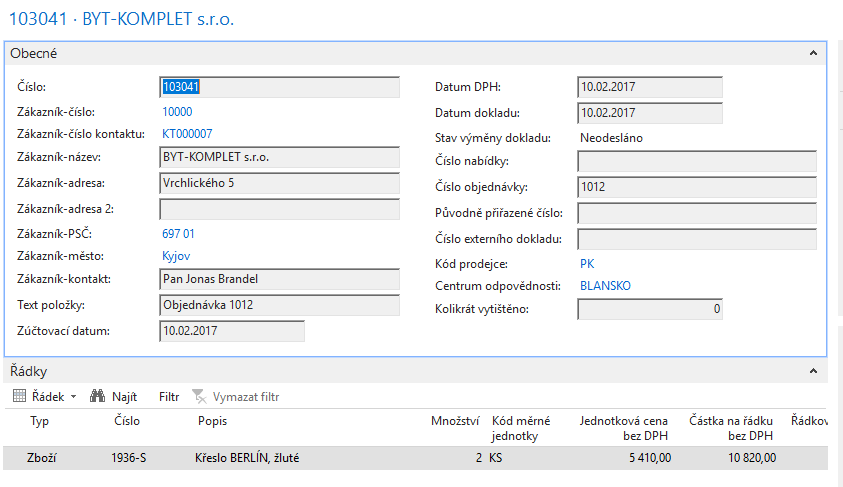 Konec sekce prodej-standardní část kurzu
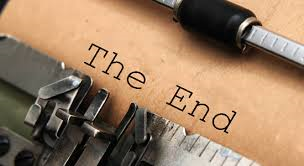 Doplněk PWP prezentace určený pro HOME STUDY
Viz další snímky
Nastavení pro další příklad (NO-PO)
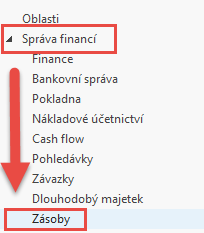 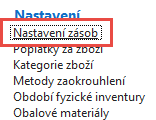 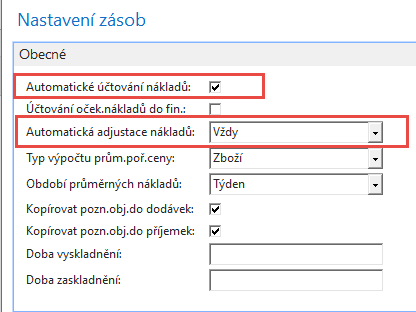 Princip automatického účtování 
Nákladů v logistice NAV
bude vysvětlen později v tomto kurzu
Varianta nákupu dvou položek (různá nákupní cena)(obdobný příklad již byl prezentován- toto je určeno pro HOME STUDY)
Výběr zboží ze seznamu, kde není zatím žádný pohyb (80208- Myš)
Místo nákupní objednávky využijeme deník zboží (není zde specifikovaný dodavatel)
kde nakoupíme 10 ks za 10 Kč a 10 ks za 20 Kč.
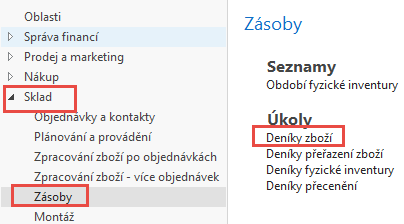 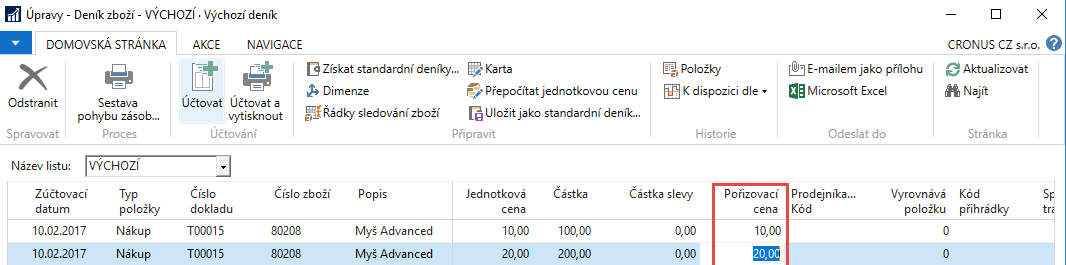 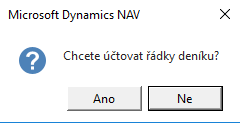 F9
Karta zboží po zaúčtování deníku zboží
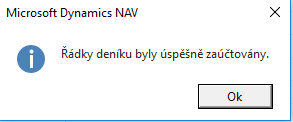 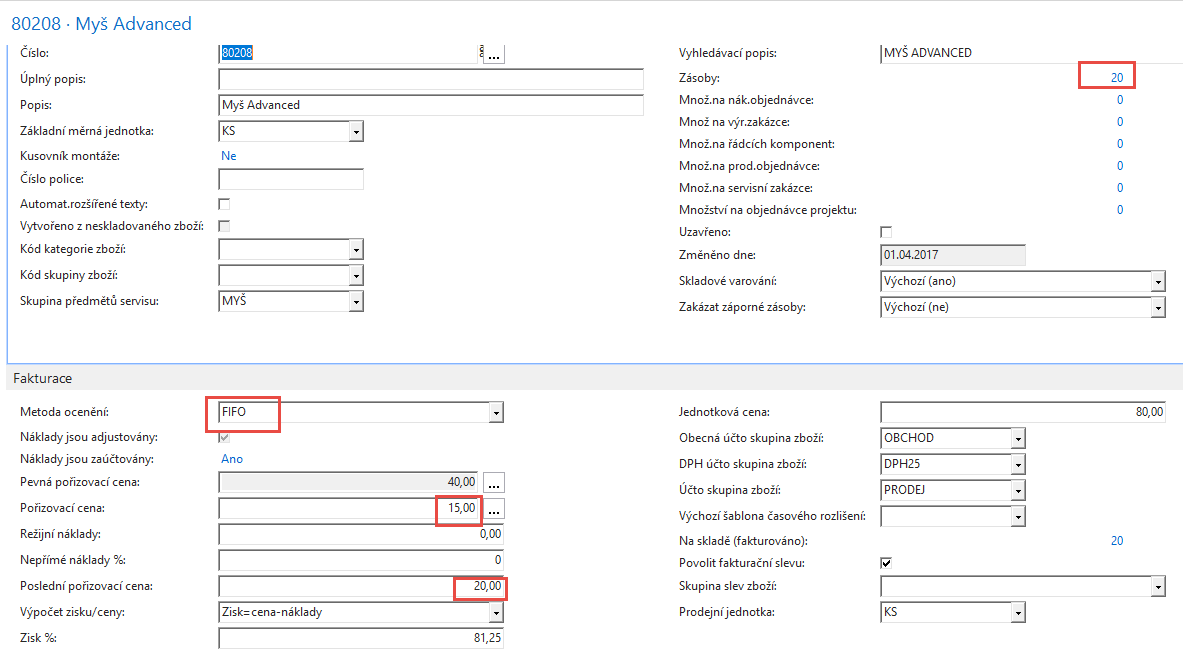 300=(100+200)/20
Rozpad ceny pořízení
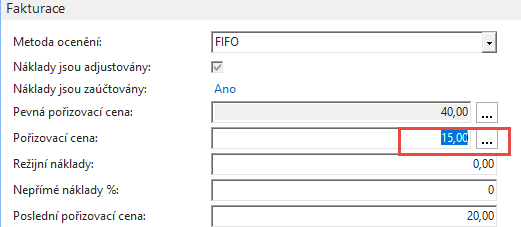 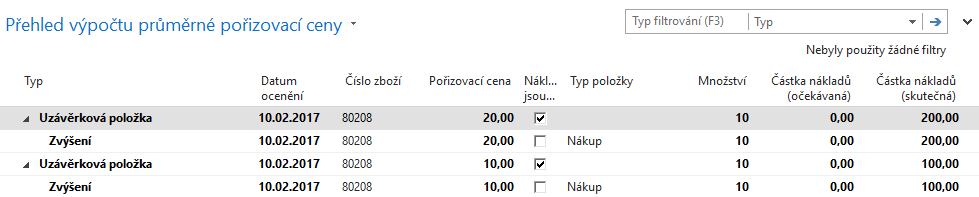 Položky zboží
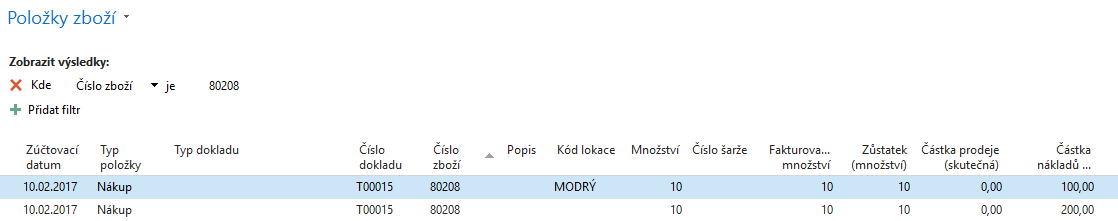 Pozor : 10 ks bylo naskladněno za 10 Kč na lokaci Modrý a 10 ks bylo naskladněno 
bez označení lokace!!! Což byla opomenutí autora, který vytvářel model. Takže 
Autor převedl s pomocí deníku přeřazení 10 ks z neoznačené lokace v nákupní
ceně 20 Kč na lokaci Modrý.  Tento princip bude probírán v kurzu BPH_PIS2 
a v sekci Transfery zboží i v kurzu MPH_RIOP.
Prodej 11ks zboží s pomocí deníku
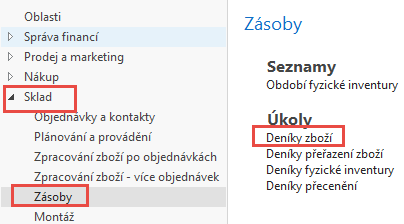 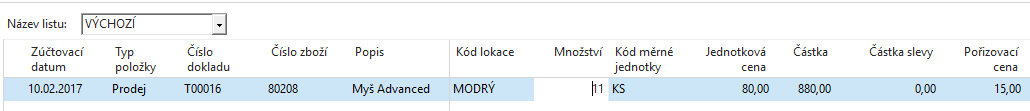 Cena pořízení je  v deníku automaticky dopočítána jako (20+10)/2=15. i
Systém v průběhu zaúčtování (F9) o vyrovná 10 ks za cenu 10 Kč
a 1 ks za cenu pořízení 20 Kč.
Položky zboží
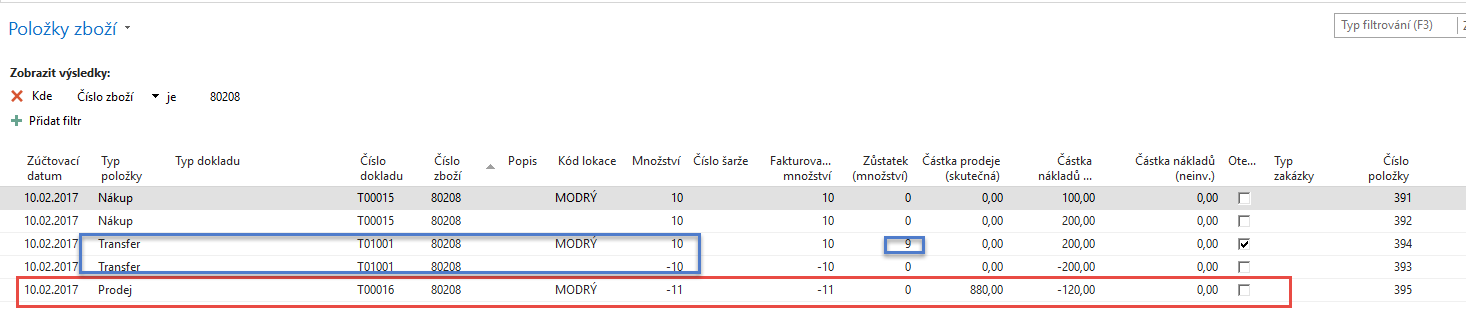 Náklad na prodané zboží je 120=10*10 Kč+1*20 Kč.
Rozpad ceny pořízení
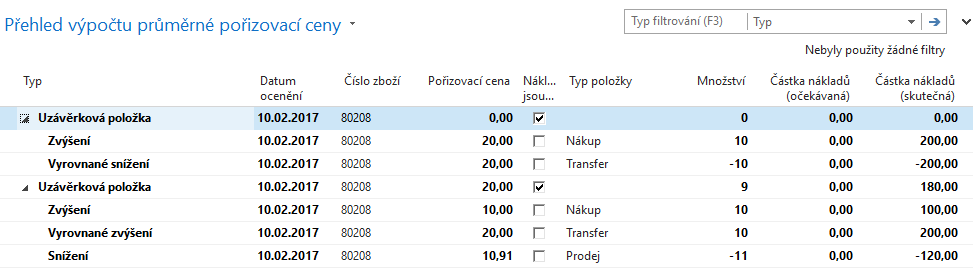 Kde 10,91=120/11
Položky ocenění – prodej
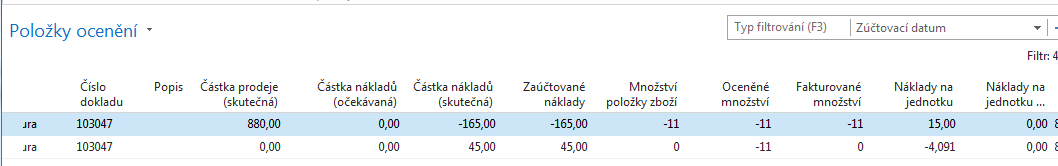 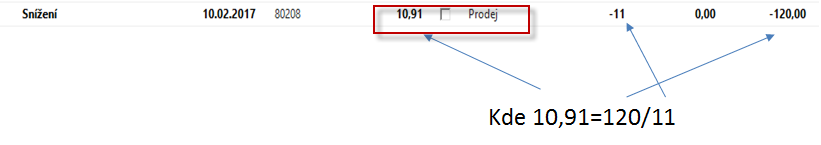 Prodej = -11*15 = -165 , kde 15=(100+200)/2
-165+45=120 = 10*10+1*20 
45/11=4,091 
15-4,092=10,91
Věcné položky
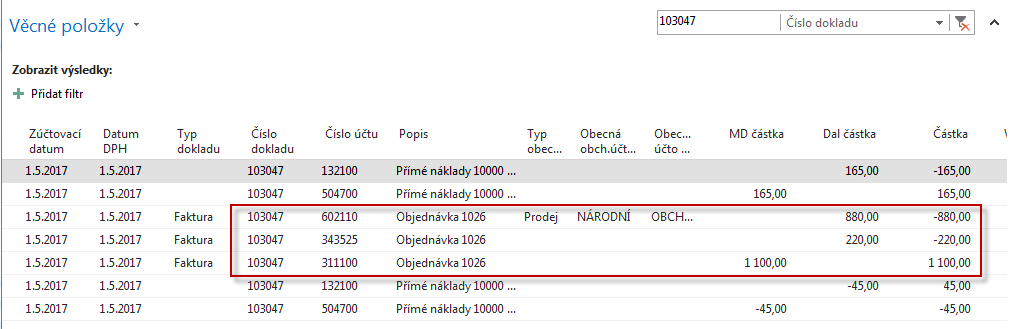 Prodej = -11*15 = -165 , kde 15=(100+200)/2
-165+45=120 = 10*10+1*20 
45/11=4,091 
15-4,092=10,91
Konec sekce prodej
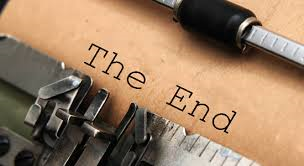